Кэширование
Факультет Интернета МФПУ СИНЕРГИЯ
Курс «Веб-разработка»
Илья Ершов
Что такое кэширование?
Кэширование — это простой и эффективный способ повысить производительность веб-приложения. Сохраняя относительно статичные данные в кэше и извлекая их из кэша, когда потребуется, мы экономим время, затрачиваемое на генерацию данных.
Что такое кэширование?
Типы кэширования
В браузере
На сервере
Кэширование статичных файлов
Картинки
CSS
JS-скрипты
Кэширование результатов вычислений и запросов к Базе Данных
Зачем кэшировать?
Школа Бизнеса СИНЕРГИЯ://sbs.edu.ru
Зачем кэшировать?
Проверка сайта
Инструмент проверки://developers.google.com/speed/pagespeed/insights/
Проверка сайта
Инструмент проверки://developers.google.com/speed/pagespeed/insights/
Проверка сайта
Инструмент проверки://developers.google.com/speed/pagespeed/insights/
Проверка сайта
Проверка кэширования файлов
Инструмент проверки Серверных Заголовков://www.bertal.ru/
Проверка кэширования документов
Инструмент проверки Серверных Заголовков://www.bertal.ru/
Не кэшируется
Инструмент проверки Серверных Заголовков://www.bertal.ru/
Кэшируется
Инструмент проверки Серверных Заголовков://www.bertal.ru/
Конкретные действия
Конкретные действия
Кэшированиена сервере
Кэширование на сервере
Школа Бизнеса СИНЕРГИЯ://sbs.edu.ru
Кэширование на сервере
Школа Бизнеса СИНЕРГИЯ://sbs.edu.ru
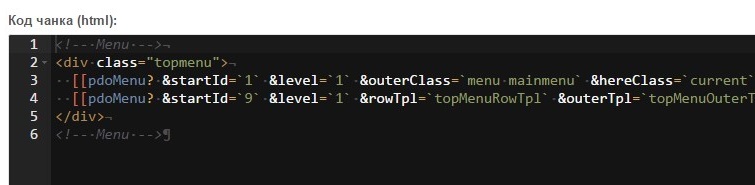 Кэширование сниппетов
Школа Бизнеса СИНЕРГИЯ://sbs.edu.ru
[[pdoMenu]] – кэшируемый вызов
[[!pdoMenu]] – НЕ кэшируемый вызов

pdoMenu – это скрипт на серверном языке программирования PHP
Кэширование сниппетов
Школа Бизнеса СИНЕРГИЯ://sbs.edu.ru
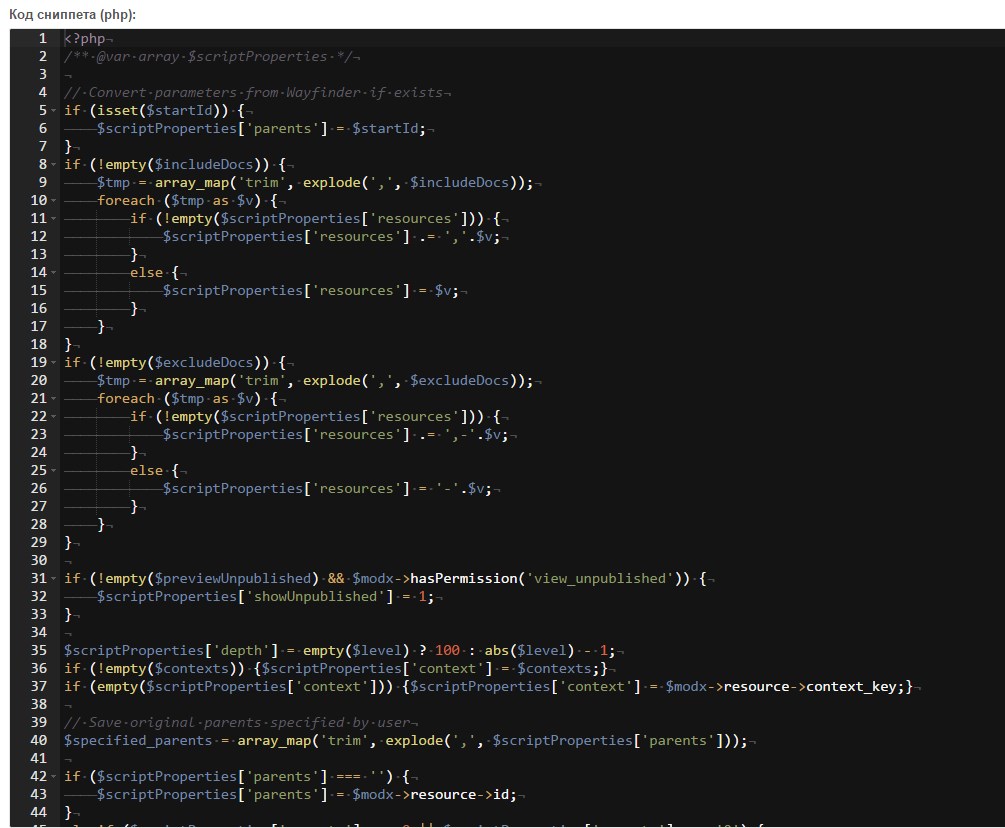 Сниппет pdoMenu
Кэширование сниппетов
Школа Бизнеса СИНЕРГИЯ://sbs.edu.ru
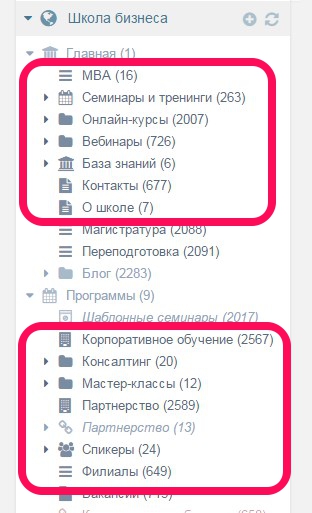 pdoMenu
При каждом запуске выполняет обход дерева документов и строит структуру блока меню
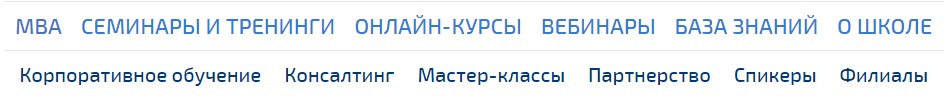 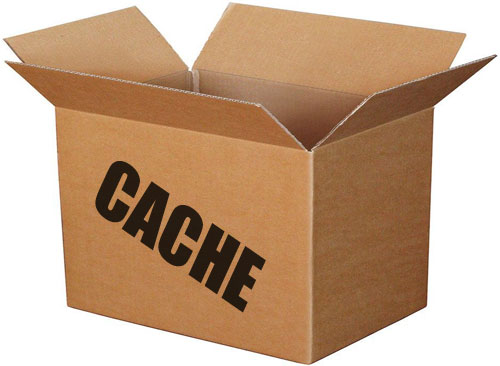 Вызов без кэширования
Школа Бизнеса СИНЕРГИЯ://sbs.edu.ru
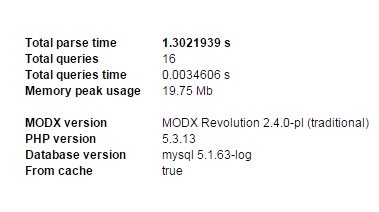 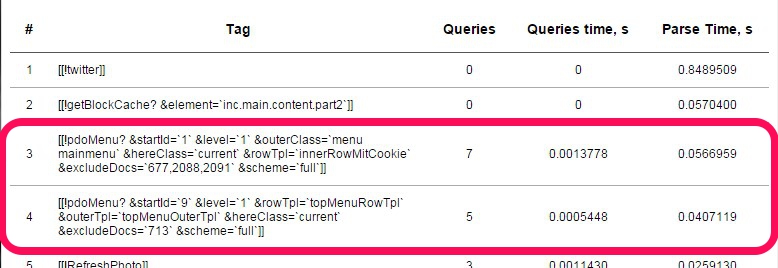 Кэшируемый вызов
Школа Бизнеса СИНЕРГИЯ://sbs.edu.ru
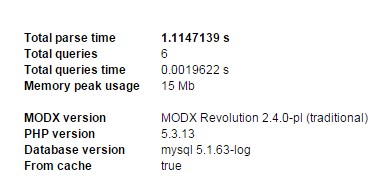 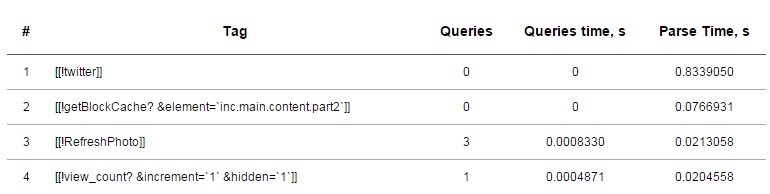 нет затрат времени на эти блоки
Кэшированиебольших блоков
Школа Бизнеса СИНЕРГИЯ://sbs.edu.ru
Кэшированиебольших блоков
Школа Бизнеса СИНЕРГИЯ://sbs.edu.ru
Кэшированиебольших блоков
Школа Бизнеса СИНЕРГИЯ://sbs.edu.ru
Кэшированиебольших блоков
Школа Бизнеса СИНЕРГИЯ://sbs.edu.ru
Кэшированиебольших блоков
Школа Бизнеса СИНЕРГИЯ://sbs.edu.ru
Кэшированиебольших блоков
Школа Бизнеса СИНЕРГИЯ://sbs.edu.ru
Кэшированиебольших блоков
Школа Бизнеса СИНЕРГИЯ://sbs.edu.ru
Обычный вызов чанка:[[$inc.main.content]]
Кэширование блока на 4 часа[[!getBlockCache? &element=`inc.main.content` &age=`14400`]]
Большие блокибез кэширования
Школа Бизнеса СИНЕРГИЯ://sbs.edu.ru
Большие блокибез кэширования
Школа Бизнеса СИНЕРГИЯ://sbs.edu.ru
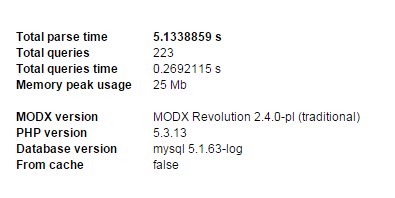 Большие блокибез кэширования
Школа Бизнеса СИНЕРГИЯ://sbs.edu.ru
Кэшированиебольших блоков
Школа Бизнеса СИНЕРГИЯ://sbs.edu.ru
Кэшированиебольших блоков
Школа Бизнеса СИНЕРГИЯ://sbs.edu.ru
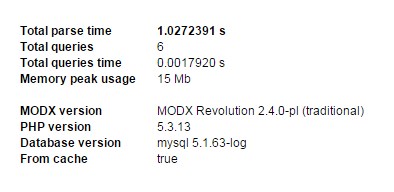 Кэшированиебольших блоков
Школа Бизнеса СИНЕРГИЯ://sbs.edu.ru
Спасибо за внимание
Илья Ершов
Ссылки и дополнительные
материалы на странице://j.mp/mfpa-links
Веб-разработчик, руководитель интернет-проектов
ershov.ilya@gmail.com
Skype: ershov.ilya
www.ershov.pw